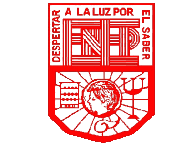 ESCUELA NORMAL DE EDUCACIÓN PREESCOLAR
LIC. EDUCACIÓN PREESCOLAR
MAESTRA. MARIA EFIGENIA MAURY ARREDONDO
INTEGRANTESPamela Yudith Avila Castillo

Samantha Bueno Moreno 

CURSO.OBSERVACIÓN Y ANÁLISIS DE PRÁCTICAS Y CONTEXTOS ESCOLARES    1 D
ESCUELA Y COMUNIDAD
La sociología de la educación pueden rastrearse diversas aproximaciones sobre el tema de la relación escuela – comunidad

Tipos de enfoques: Aquellos que entienden la relación escuela - comunidad como situación de encuentro Aquellos que atienden a las relaciones entre escuela y comunidad como una relación de interacción entre referentes educativosAquellos que definen la escuela como un actor comunitario.

You can delete this slide when you’re done editing the presentation
Estos enfoques han puesto su atención sobre temas como l
La predictibilidad de los resultados académicos según el contexto sociocultural de los niños/as
La capacidad de manejo de las inconsistencias en cuanto a distancia sociocultural entre la escuela y la familia
La frustración de las expectativas de aprendizaje como desencadenante de manifestaciones de agresión en los centros educativos.
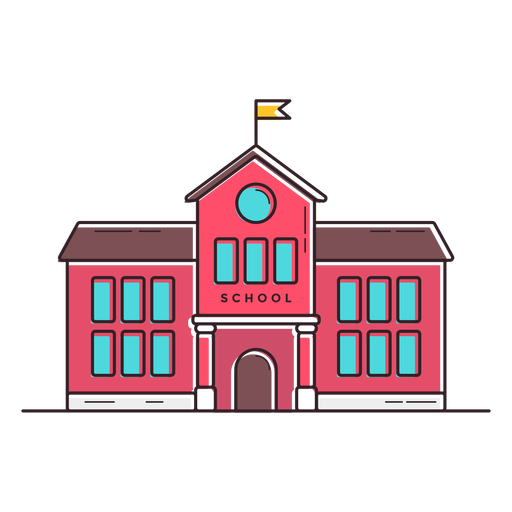 En los ámbitos de intervención socioeducativa existe la sensación compartida de
que no basta con el intercambio de experiencias exitosas o de las “buenas voluntades” para mejorar
esta relación
La teoría de los sistemas sociales complejos ha resultado plena de posibilidades para la comprensión de cómo funciona la escuela, cómo funciona el sistema educativo y el científico y sus especificidades en una sociedad altamente diferenciada
LA AUTO OBSERVACIÓN DE LA ESCUELA, UNA OBSERVACIÓN DE LA COMUNIDAD
La observación de qué es ser una escuela para una escuela. Aspectos metodológicos
¿Qué es para una escuela ser una escuela?, ¿qué es para una escuela “la comunidad”?
La autoobservación de sí misma, y con ésta de la comunidad, está presente en todas las operaciones de la escuela.
Otra de las técnicas de investigación utilizadas para la producción de la información fue la observación, especialmente en la modalidad de observación participante. Se realizaron observaciones del edificio escolar, de las entradas, del servicio de comedor, del recreo y de la zona de influencia de la escuela.
Las escuelas son, un tipo particular de sistemas complejos. Son organizaciones de un sistema funcional, esto es, son organizaciones del sistema educativo
01
02
03
La estructura de los esquemas de autoobservación: los códigos
Los esquemas de autoobservación de un sistema complejo suponen la utilización de códigos que le permiten distinguir algunas operaciones como propias, indicándose como tales.
El esquema de autoobservación de la escuela estudiada presentaba al menos tres tipos de códigos con una orientación diferenciada
Las observaciones producidas por la escuela con la aplicación de estos códigos creaban un grado de complejidad tal que demandaba a la escuela la producción de nuevas diferencias para reducir esta complejidad y poder operar adecuadamente como escuela, aún ante las condiciones observadas.
La aplicación de los esquemas de autoobservación: las decisiones
Lo que distingue a las organizaciones de otros sistemas complejos es que están compuestas por decisiones.
A través de las decisiones, las escuelas comunican lo que son para sí mismas y cómo se diferencian de su entorno.
La cadena de decisiones relativa a la importancia prestada a la concurrencia a la escuela, se consideró relevante ya que sólo allí estaba presente la educación escolar diferenciada de la educación social.
Las decisiones sobre la concurrencia de los niños a la escuela comprenden dos áreas que pueden ser analizadas conjuntamente. Estas áreas se refieren a definiciones frente a las inasistencias y frente a la puntualidad.
ESCUELA Y COMUNIDAD: PROBLEMAS DE REFLEXIÓN
A diferencia de la sociedad el sistema educativo produce crecientes grados de autonomía para el desarrollo de esta función, al igual que los otros sistemas, económico, científico, religioso, político, con las propias.
La relación de un sistema complejo consigo mismo es una relación de reflexión. A través de ésta, los sistemas se auto interpretan y por lo tanto esta reflexión adquiere una tematización específica para cada sistema.
(Luhmann, 1991; Luhmann y De Georgi, 1993)

Si bien algunas claves de la relación entre escuela y comunidad pueden observarse en la autoobservación que produce cada escuela en particular, otras claves de la relación escuela–comunidad pueden encontrarse observando los problemas de reflexión o de relación consigo mismo del sistema educativo.
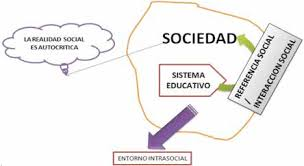 Cuatro claves para la reflexión colectiva de la relación entre escuela
y comunidad
Escuela y comunidad: homogeneidad y heterogeneidad
No es casual que una escuela defina las condiciones de todos sus alumnos en forma homogénea.Tiene que ver con los temas de reflexión del sistema educativo, con los problemas de autonomía, tecnología y selección social, presentes en la homogeneización del comienzo.Según Luhmann el sistema educativo desarrolla una observación homogeneizante del comienzo. Para poder operar, el sistema educativo observa a los estudiantes y a las condiciones de comien- zo como si fueran iguales. Pero al partir de una igualdad de oportunidades, más supuesta que real, reintroduce la desigualdad, apareciendo luego en forma de resultados. De este modo, el sistema educativo puede auto atribuirse las diferencias en los resultados de los alumnos, asignando los éxitos y fracasos en los aprendizajes escolares a la acción del sistema educativo.
Escuela y familia: educación y socialización
La diferencia entre escuela y familia estaba presente en el esquema de autoobservación de la es- cuela estudiada. Aparecía a la hora de observar diferencias con otras escuelas e incluso se creaba un código para observar las diferencias entre la socialización barrial y la propuesta escolar.La familia es un sistema social que para el sistema educativo funciona como ámbito traslapante. El sistema educativo lo observa como deficiente y toma esta observación como una condición previa del éxito escolar, orientándose hacia una educación compensatoria de su déficit socializador.Comprender estos problemas como condición estructural del sistema educativo, y no como mero prejuicio de los maestros, permite entender por qué muchas veces los familiares de los niño/as se muestran apáticos ante las convocatorias de la escuela, como las tan conocidas “reuniones de padres”. Permite también focalizar la atención en las especificidades que efectivamente asumen los problemas de compensación y socialización de la enseñanza escolar en las escuelas situadas en contextos de pobreza.
Escuela y organizaciones comunitarias
La escuela, “los técnicos” y la comunidad: déficits e inflaciones
Es importante atender los límites y posibilidades del trabajo en común de las escuelas y las organizaciones sociales para la inclusión de los niños/as, y especialmente de los niños/as en situación de pobreza, teniendo en cuenta su complejidad y las expectativas mutuas de las escuelas y de las organizaciones como condiciones estructurales de los sistemas funcionales a los que responden.
Las dificultades en la comunicación y en el trabajo en común de maestros y técnicos responde, en estos casos, a que las funciones derivadas a los técnicos no son para estas escue- las funciones “extra” de la educación, sino una parte fundamental de las funciones del maestro, definida de esta manera en el propio esquema de autoobservación de la escuela.
ESCUELA Y COMUNIDAD: CONDICIONES, LÍMITES Y POSIBILIDADES
Las condiciones estructurales del sistema educativo y el científico que están presentes en las autoobservaciones de las escuelas y que producen las relaciones entre escuela y comunidad sean observadas como límites o como posibilidades depende de la riqueza de las informaciones que desde el sistema científico se puedan realizar, y de las diferencias que a partir de éstas el sistema educativo pueda producir.
Conocer las condiciones estructurales de las relaciones entre escuela y comunidad, , presenta un marco de referencia para la comprensión de esta relación
Si los docentes encuentran en las limitaciones y las posibilidades de la relación escuela - comunidad , un terreno firme en que basar su propia intervención sobre el tema, el objetivo y el alcance posible de este trabajo se habrá realizado.